SQL язык
Язык SQL (Structured Query Language) — один из языков, появившихся в результате разработки реляционной модели данных. В настоящее время этот язык получил очень широкое распространение и фактически превратился в стандартный язык реляционных баз данных. SQL поддерживают сотни СУБД различных типов, которые созданы для самых разнообразных платформ от персоналок до мэйнфреймов.
Понятно, что базовый стандарт не может предусмотреть все потребности пользователей, поэтому многие фирмы-производители СУБД предлагают собственные и часто непереносимые расширения SQL. 
Существуют также специальные процедурные расширения SQL-диалектов. Они похожи на обычные процедурные языки, т. е. у них есть и нормальные переменные, и метки, и циклы, и все прочее, а также полностью поддерживается синтаксис SQL. Жесткого стандарта на процедурные расширения нет, поэтому фирмы изготовители СУБД определяют синтаксис так, как считают нужным.
Назначение языка SQL
Язык SQL дает возможность разработчику баз данных: 
создавать базы данных и таблицы, полностью описывая их структуру; t выполнять манипулирование данными, используя операции добавления, удаления и модификации; 
создавать и выполнять простые и сложные запросы к базе данных. 
Язык SQL, обладая перечисленными выше серьезными возможностями, достаточно прост и легкодоступен для изучения. В его состав входят два основных компонента: 
язык DML (Data Manipulation Language) — используется для выборки данных и их обновления; 
язык DDL (Data Definition Language) — используется для описания структур баз данных и управления доступом к ним.
Диалект языка SQL для MS Access относится к непроцедурным языкам. Он не требует указания методов доступа к данным и поддерживает свободный формат записи операторов. У него нет ни переменных, ни меток, ни циклов, ни всего прочего, с чем привык работать нормальный программист. Надо четко представлять себе, что SQL оговаривает способ передачи данных в клиентскую программу, но никак не оговаривает то, как эти данные должны в клиентской программе обрабатываться и представляться пользователю.
Запросы на выборку
Оператор SELECT 
Структура оператора SELECT отличается от остальных операторов языка DML 
(INSERT, UPDATE и DELETE) несколько большей сложностью, а сам оператор — частотой употребления, поэтому вначале рассмотрим возможности именно этого оператора. Для построения примеров с помощью операторов SQL будем использовать данные таблиц учебного примера Учет недвижимости
Real Estate.
Результатом работы оператора SELECT в MS Access 2010 является выборка необходимых строк из базы данных и размещение их в динамическом объекте набора записей. Синтаксис оператора довольно прост: 
SELECT <Список_столбцов> 
 FROM <Список_таблиц> 
 [WHERE <Условие_выборки>] 
 [GROUP BY <Список_полей_группы>] 
 [HAVING <Условие>] 
 [ORDER BY <Список_атрибутов>]
Прописными буквами выделены ключевые слова. Курсивом обозначены места,  в которых следует ввести имена своих таблиц, столбцов, значений и т. д. В квадратных скобках размещены необязательные элементы.
Предложение FROM
Ключевое слово FROM определяет имена таблиц, которые являются источником записей для создаваемого запроса. Для выборки всех столбцов таблицы улиц tblStreet базы данных Real Estate необходимо написать: 
SELECT Street, Name, Sign, First 
FROM tblStreet;
В ранее разработанной БД Недвижимость все таблицы, созданные ранее, получили в своем названии приставку "tbl". Этот прием  всегда используется при создании профессионального приложения для того, чтобы отличить таблицу от запроса в окне построителя, т. к. в серьезных разработках их число может быть довольно значительным. Запрос же идентифицируют приставкой "qwr".
MS Access не предоставляет пользователю командной строки для непосредственного ввода SQL-конструкций. Но выход из этой ситуации есть — это конструктор запросов. Алгоритм работы следующий:
Откройте вторую вкладку Создание на ленте MS Access 2010. 
Запустите конструктор запросов. Он расположен в разделе Другие этой вкладки. 
Появится окно Добавление таблицы. Закройте его. 
Выберите первую пиктограмму вкладки Режим SQL. 
Откроется окно конструктора в режиме ввода кода языка SQL. 
Сохраните запрос под именем "Учебный запрос" в базе данных.
Текст простейшего запроса
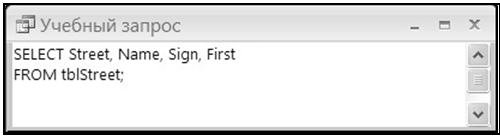 Точку с запятой в конце последней строки 
MS Access добавит сам. Запустив запрос на выполнение, мы увидим
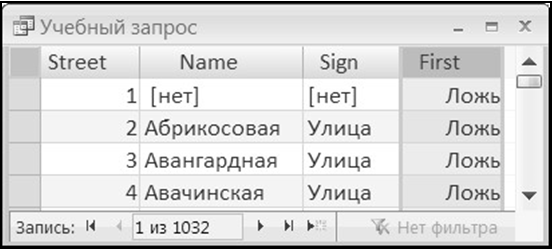 В запрос попали все улицы (1032 записи) из таблицы tblStreet. В предложении SELECT для выборки всех столбцов таблицы можно использовать звездочку (*).
Результат будет такой же: 
SELECT * FROM tblStreet;
Предложение WHERE
Использование в операторе SELECT предложения, определяемого ключевым словом WHERE, позволяет задавать выражение условия, принимающее значение Истина или Ложь для значений полей таблиц, к которым обращается оператор SELECT. 
Предложение WHERE определяет, какие строки указанных таблиц должны быть выбраны. В запрос включаются только те строки, для которых условие, указанное в предложении WHERE, принимает значение Истина.
Текст запроса, выполняющего выборку всех проживающих с фамилией (Family) Иванов, сведения о которых находятся в таблице tblOwners, таков:
SELECT Family, Name, Second FROM tblOwners 
WHERE Family = 'Иванов' 
   ORDER BY Name, Second;
В результате выполнения получим список из 79 проживающих (рис. 6.3). Выборка отсортирована по полям Name (имя) и Second (отчество).
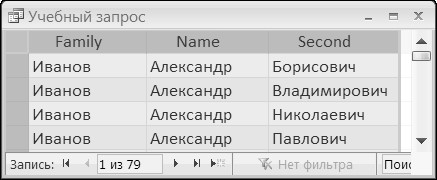 Фамилию Иванов имеют 79 проживающих
Предложение ORDER BY
Как мы уже знаем, таблицы — это неупорядоченные наборы данных, и данные, которые выводятся из них, не обязательно появляются в какой-то определенной последовательности. 
Язык SQL использует ключевое слово ORDER BY, чтобы дать возможность упорядочить вывод. Оно упорядочивает вывод запроса согласно значениям в том или ином количестве выбранных столбцов.
Вы можете использовать ORDER BY одновременно с любым числом столбцов. Обратите внимание, что во всех случаях столбцы, которые упорядочиваются, должны быть указаны в выборе SELECT. По умолчанию установлено возрастание. Текстовые поля будут отсортированы в алфавитном порядке. Столбцы типа Дата/время — в хронологическом.
Предикат DISTINCT
SQL-запросы могут содержать строки с одинаковыми значениями атрибутов. Для исключения повторяющихся записей применяют ключевое слово DISTINCT. Внесем изменения в предыдущий запрос: 

SELECT DISTINCT Family, Name, Second FROM tblOwners 
   WHERE Family = 'Иванов' 
   ORDER BY Name, Second;
Полученная выборка будет содержать 71 строку. В результаты запроса включаются только уникальные значения каждого из полей, перечисленных в операторе SELECT. Если две записи содержат абсолютно одинаковые фамилию, имя и отчество, то приведенная выше инструкция SQL возвращает только одну запись, содержащую данные о проживающем. Скорее всего, это будут разные люди. Кому придет в голову оформить оплату коммунальных услуг за одновременное проживание сразу в двух квартирах одного города? Да и институт прописки этого не позволит. 
Ошибки заполнения базы данных здесь мы не рассматриваем, хотя в любом программном комплексе их достаточно!
Предикат TOP
Предназначен для возвращения заданного количества записей, находящихся в числе первых или последних в выборке. Запрос на отображение первых десяти фамилий в предыдущем примере имеет вид: 
SELECT DISTINCT TOP 10 Family, Name, Second FROM tblOwners 
WHERE Family = 'Иванов' 
   ORDER BY Name, Second;
Если необходимо отобразить последние 10 записей, измените порядок сортировки (DESC — по убыванию): 
SELECT DISTINCT TOP 10 Family, Name, Second From tblOwners 
WHERE Family = 'Иванов' 
   ORDER BY Name, Second DESC;
Если не включить предложение ORDER BY, в ответ на запрос будет выдан произвольный набор 10 записей из таблицы tblOwners, удовлетворяющий предложению WHERE. 
Можно также использовать зарезервированное слово PERCENT для получения заданного процента первых или последних записей диапазона, заданного предло-
жением ORDER BY.
Предложение GROUP BY
Объединяет записи с одинаковыми значениями, находящиеся в указанном списке полей, в одну запись: 
SELECT <Список_столбцов> 
  FROM <Список_таблиц> 
  [GROUP BY <Список_полей_группы>]
Получим выборку всех однофамильцев с фамилией Иванов: 
SELECT Family, Name, Second FROM tblOwners 
WHERE Family = 'Иванов' 
GROUP BY Family, Name, Second 
   ORDER BY Name, Second;
Все записи, содержащие повторяющиеся фамилию, имя и отчество, будут  объединены в одну. В выборке будет также 71 запись из 79 Ивановых, имеющихся в таблице tblOwners. Это не удивительно, т. к. этот запрос идентичен рассмотренному ранее: 
SELECT DISTINCT Family, Name, Second FROM tblOwners 
WHERE Family='Иванов' 
   ORDER BY Name, Second;
только обладает большей возможностью для расширения функциональности. Воспользуемся этим. Сформируем выборку, содержащую список однофамильцев, у которых полностью совпадает имя и отчество. Эта выборка также должна содержать и число повторений записей.
Предложение HAVING
Определяет сгруппированные записи, которые должны отображаться в операторе SELECT с предложением GROUP BY. После того как записи будут сгруппированы предложением GROUP BY, предложение HAVING покажет те из них, которые отвечают его условиям.
Для поиска повторяющихся строк напишем запрос: 
SELECT Family, Name, Second, Count(Family) AS Повторы 
   FROM tblOwners 
   WHERE Family = 'Иванов' 
   GROUP BY Family, Name, Second 
   HAVING Count(Name)>1 AND Count(Second)>1 
   ORDER BY Name, Second;
В нашем случае из 79 Ивановых 7 имеют одинаковые имена и отчества, причем запись "Иванов Иван Иванович" встречается три раза
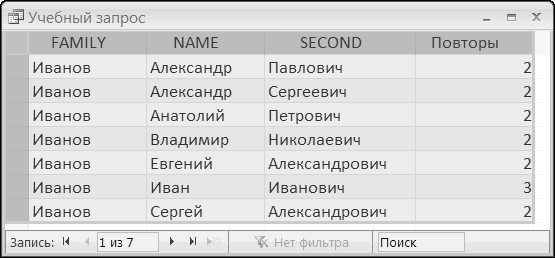 В запрос добавлено дополнительное поле с названием Повторы. Для его формирования используется функция Count(). 
Она подсчитывает количество совпадающих записей. Аргумент представляет собой строковое выражение. Операндом в выражении может быть имя таблицы или функция, встроенная или определяемая пользователем, но не статистическая функция SQL. Подсчитать можно количество записей любого типа, включая текстовые.
Выборка данных из нескольких таблиц
До сих пор мы рассматривали создание выборок только из одной таблицы. При работе с нормализованной базой данных непременно потребуется создавать запросы, использующие данные из нескольких таблиц. Их объединение обязательно. Оно выполняется по одному или нескольким столбцам. При объединении двух таблиц по 10 строк в каждой без объединения получится результат уже из 100 строк, а это практически всегда ни к чему.
В MS Access существуют два способа объединения таблиц. Первый способ основан на использовании ключевого слова WHERE, а второй — на связке ключевых слов INNER-JOIN-ON.
Сделаем выборку из двух таблиц: tblBuilding и tblStreet, содержащую адреса всех зданий и год их постройки: 
SELECT tblStreet.Name, tblStreet.Sign,        tblBuilding.House, tblBuilding.Year 
FROM tblStreet, tblBuilding 
WHERE tblstreet.Street=tblbuilding.Street 
ORDER BY Year;
Результат запроса приведен на слайде 38. В запрос попали все здания из таблицы tblBuilding (334 штуки). Они отсортированы по году постройки. Без объединения таблиц результирующий запрос содержал бы 344 688 записей (334 здания  1032 улицы). 
Результат запроса приведен на слайде 38 . В запрос попали все здания из таблицы tblBuilding (334 штуки). Они отсортированы по году постройки. Без объединения таблиц результирующий запрос содержал бы 344 688 записей (334 здания  1032 улицы).
Адреса зданий и год их постройки
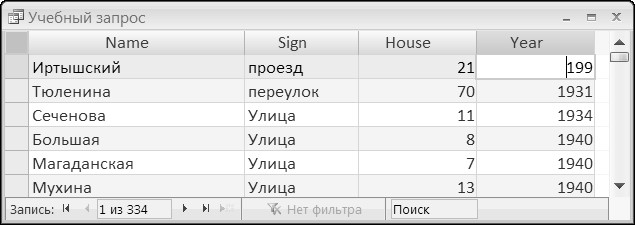 Сразу заметна ошибка в первой строке. Год постройки здания слишком мал — 199. Попробуйте ее исправить — и у вас ничего не выйдет! Получен необновляемый набор записей.
Перепишем запрос с использованием связки ключевых слов FROM-INNER-JOIN-ON:
SELECT tblStreet.Name, tblStreet.Sign,        tblBuilding.House, tblBuilding.Year FROM tblStreet INNER JOIN tblBuilding 
     ON tblStreet.Street=tblBuilding.Street 
   ORDER BY Year;
Результат тот же, но набор записей — обновляемый! Исправьте год постройки здания. Такой запрос позволит это сделать. Исправления будут автоматически внесены в соответствующую запись таблицы tblBuilding.
Всегда используйте для объединения таблиц второй вариант. Он написан в соответствии с более новым стандартом языка SQL и предоставляет разработчику больше возможностей.
MS Access 2010 позволяет объединять в операторе SELECT данные более чем из двух таблиц. Синтаксис в этом случае выглядит так: 

FROM (...(Таблица1 INNER JOIN Таблица2 ON Условие1) INNER JOIN 
         (Таблица3 ON Условие2) INNER JOIN 
         (Таблица4 ON Условие3) INNER JOIN ...)
В языке SQL имеется возможность изменять названия итоговых столбцов и объединять несколько из них в один. Для переименования столбца в запросе применяется строка: AS <Псевдоним>, а для объединения полей — символ &.
Подчиненные запросы
В состав оператора SELECT, формирующего запрос к базе данных, могут входить подзапросы, результат выполнения которых используется для определения окончательного результата внешнего запроса. Подзапросы могут входить в состав конструкций WHERE и HAVING внешнего запроса и иметь несколько уровней вложения.
Воспользуемся этой возможностью языка SQL для поиска квартир в таблице tblFlats, в которых нет проживающих.
SELECT * 
FROM tblFlats 
WHERE NOT EXISTS 
   (SELECT * FROM tblOwners 
       WHERE Street=tblFlats.Street AND 
         House=tblFlats.House AND 
         Flat=tblFlats.Flat) 
   ORDER BY Street, House, Flat;
В составе запроса появились новые для вас ключевые слова: NOT EXIST. Они используются только с подзапросами. Результат их обработки представляет собой логическое True или False. По этим ключевым словам проверяется отсутствие строк в таблице tblOwners. Для проверки противоположного условия (строки есть) можно применить предикат EXIST.
В запрос попало 9 квартир из 18 475 имеющихся в таблице txtFlats. 
Несомненно, это ошибки набора информации. Исправить их сейчас практически невозможно, т. к. в выборке вместо названий улиц содержатся ссылки на них. Модифицируем запрос для придания ему надлежащего вида
Модификация запроса по пустующим квартирам
SELECT tblStreet.Name, tblStreet.Sign, tblFlats.House,        tblFlats.Flat, tblFlats.Rooms FROM tblStreet INNER JOIN tblFlats ON      tblStreet.Street=tblFlats.Street 

WHERE NOT EXISTS 
     (SELECT * FROM tblOwners 
               WHERE Street=tblFlats.Street AND 
                     House=tblFlats.House AND 
                     Flat=tblFlats.Flat) 
   ORDER BY Name, House, Flat;
На слайде приведена выборка квартир, для которых нет соответствующих записей в таблице проживающих.
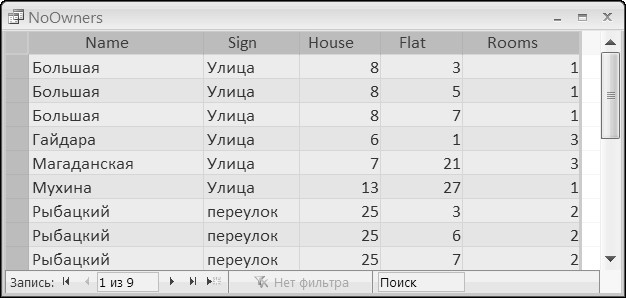 В запросах такого типа вместо функции EXIST или NOT EXIST можно использовать стандартную функцию Microsoft Access Count(*). Если в качестве параметра поставить знак *, то она возвратит количество записей в запросе
Применение Count(*) вместо EXIST
SELECT tblStreet.Name, tblStreet.Sign, tblFlats.House,        tblFlats.Flat, tblFlats.Rooms FROM tblStreet INNER JOIN tblFlats ON      tblStreet.Street=tblFlats.Street 
WHERE 1> 
     (SELECT Count(*) FROM tblOwners 
             WHERE Street=tblFlats.Street AND 
                   House=tblFlats.House AND 
                   Flat=tblFlats.Flat)    ORDER BY Name, House, Flat;
Время выполнения запроса с применением функции Count(*) несколько больше, чем с использованием ключевого слова EXIST.
Манипулирование данными
Язык DML (Data Manipulation Language), являясь компонентом SQL (Structured Query Language), используется для выборки данных и их обновления. В его состав входят четыре основных оператора: SELECT, INSERT, UPDATE и DELETE. 
Оператор SELECT предназначен для выборки данных из таблиц и рассмотрен нами отдельно. Остальные же операторы позволяют вносить изменения в данные и поэтому будут рассмотрены отдельно.
Оператор INSERT
Предназначен для копирования строк из одной таблицы в другую, а также для добавления записи к таблице с использованием списка значений. 
Синтаксис первой формы оператора (запрос на добавление) имеет вид: 
INSERT INTO <Имя_таблицы> 
SELECT <Инструкция>
Синтаксис второй формы оператора (добавление одной записи) имеет вид: 
INSERT INTO <Имя_таблицы> 
[(Столбец1[, Столбец2[, ...]])] 
VALUES (Значение1[, Значение2[, ...])
Первая форма оператора используется для копирования содержимого одной таблицы в другую. Скопировать все здания из таблицы Building в таблицу tblBuilding можно при помощи оператора: 
INSERT INTO tblBuilding 
       SELECT * FROM Building
В состав оператора INSERT может входить любая конструкция SELECT, возвращающая выборку записей.
 Создание таких конструкций рассмотрено в предыдущих слайдах.
Вторая форма предназначена для добавления записи в таблицу и заполнения этой записи значениями. Имена столбцов могут быть опущены. При этом значения должны следовать в том же порядке, что и столбцы в описании таблицы. Добавить новую улицу в таблицу улиц tblStreet можно при помощи оператора: 
INSERT INTO tblStreet 
(NumSTREET, Name, Sign, [First]) 
VALUES (1033, 'Генерала Деникина', 'Улица', False); или в сокращенной форме: 
INSERT INTO tblStreet 
VALUES (1033, 'Генерала Деникина', 'Улица', False);
Название поля First (порядок следования в документах) MS Access 2010 автоматически заключил в квадратные скобки, т. к. в языке Access SQL имеется стандартная функция с таким же именем.
Оператор UPDATE
Применяется для создания запроса на изменение значения в одном или нескольких столбцах таблицы на основании заданных условий. Синтаксис оператора UPDATE имеет следующий вид: 
UPDATE <Имя_таблицы> 
SET Столбец1=Выражение1] 
  [,Столбец2=Выражение2] 
  [ ...] 
WHERE <Условия_отбора>
Применять оператор UPDATE особенно удобно для внесения изменений в большое количество записей или когда записи, которые необходимо изменить, находятся в нескольких таблицах. Одновременно можно изменить несколько полей.
Обновление записей, выполненное с использованием запроса на обновление, нельзя отменить. Рекомендуется всегда делать резервные копии данных. Если записи будут удалены по ошибке, то их можно будет восстановить только из резервных копий.
Заменим фамилию работника в таблице tblUser: 
UPDATE tblUser SET LastName = "Рощина" 
       WHERE LastName= "Кудряшова";
В следующем примере изменяется столбец Flats (количество квартир) в таблице зданий. Количество квартир в здании подсчитывается на основании соответствующих записей в таблице tblFlats (квартиры). Текст запроса на изменение имеет вид: 
UPDATE tblBuilding 
       SET Flats = 
          (SELECT Count(*) FROM tblFlats 
                  WHERE Street=tblBuilding.Street 
                  AND House=tblBuilding.House);
К сожалению, этот красивый запрос работать не будет. Язык SQL Access не поддерживает использование подчиненных запросов в предложении SET, поэтому попытка откорректировать поле FLATS в таблице tblBuilding обречена на неудачу, но выход есть:
 запишем запрос в виде: 

UPDATE tblBuilding SET Flats = DCountSQL(Street,House);
 
напишем пользовательскую функцию DCountSQL и поместим ее в модуль ModuleSlave.
Наша функция DCountSQL использует стандартную функцию DCount(), которая предназначена для определения числа строк в указанном наборе записей. Вызовем ее для возврата числа записей в таблице tblFlats (квартиры), соответствующих зданию. Синтаксис функции имеет вид: 
DCount(Выражение, Подмножество[, Условие])
Выражение — обязательный аргумент. Определяет поле, для которого требуется подсчитать записи. Может включать также элемент управления в форме, константу или функцию. Используем подстановочный знак звездочки (*). В этом случае функция DCount() подсчитает общее число записей, в том числе содержащих значения Null.
Подмножество — обязательный аргумент. Строковое выражение, определяющее набор записей, из которых состоит подмножество. Это может быть имя таблицы или запроса, не требующего параметра. В нашем случае — это таблица tblFlats.
Условие — необязательный аргумент. Строковое выражение, используемое для ограничения диапазона данных, обрабатываемых функцией DCount(). Например, Условие часто представляет собой предложение WHERE в выражении SQL, но без слова WHERE. Если аргумент Условие опущен, функция DCount() обрабатывает аргумент Выражение для всего подмножества. Любое поле, включенное в аргумент Условие, должно быть также и полем Подмножества. В противном случае функция DCount() возвращает значение Null.
Функция Count() была оптимизирована для ускорения подсчета записей в запросах. Используйте функцию Count() в выражении запроса вместо функции DCount(), а чтобы наложить ограничения, задайте дополнительные условия для результата. Используйте функцию DCount(), если требуется подсчитать записи  в подмножестве из программного модуля или макроса либо в вычисляемом элементе управления.
Для сцепления строк предпочтительнее использовать амперсанд. Следует избегать использования оператора сложения для каких-либо операций, кроме сложения чисел, за исключением случаев, когда действительно нужно, чтобы значение Null распространялось на все выражение.
Пользовательская функция DCountSQL
Public Function DCountSQL(NumberStreet, NumberHouse) As Integer 
' Возвращает количество квартир в здании 
' NumberStreet — номер улицы 
' NumberHouse  — номер дома 
DCountSQL = DCount("*", "tblFlats", _ 
    "Street = " & NumberStreet & _ 
    "AND House = " & NumberHouse) 
End Function
Представьте себе обычную ситуацию. Подчиненный запрос в предложении SET не поддерживается, а нужной стандартной функции в арсенале MS Access нет! Не отчаивайтесь, выход есть всегда.
Запишем запрос в виде: 
UPDATE tblBuilding SET Flats = CountSQL(Street,House); 
Запустим VBA и добавим ссылку на библиотеку: Microsoft ActiveX Data Objects 2.1 Library (пункт меню: Tools | References). 
Напишем пользовательскую функцию CountSQL (листинг на слайде 76) и поместим ее в модуль ModuleSlave.
Пользовательская функция CountSQL
Public Function CountSQL(NumberStreet, NumberHouse) As Integer 
' Возвращает количество квартир в здании 
' NumberStreet — номер улицы 
' NumberHouse  — номер дома 
Dim CountSelectSQL As Integer      ' Количество квартир 
' Создание ссылок на реальные объекты 
Dim CN As ADODB.Connection 
' CN — Объектная переменная — Соединение 
' Объект ADO верхнего уровня 
Dim RS As ADODB.Recordset 
' RS — Объектная переменная, которая содержит набор записей 
Set CN = CurrentProject.Connection   ' Открытие соединения 
Set RS = New ADODB.Recordset         ' Создание набора 
With RS 
     ' Задание свойств объекта RS (Recordset) 
     ' Источник: SQL-конструкция 
     .Source = "SELECT * FROM tblFlats " & _ 
               "WHERE Street = " & NumberStreet & _ 
               " AND House= " & NumberHouse 
     ' Указатель на открытое соединение 
     .ActiveConnection = CN 
     .CursorType = adOpenKeyset   ' Тип курсора      ' Метод объекта RS 
     ' Открывает набор данных активного объекта 
     .Open 
End With 
CountSelectSQL = RS.RecordCount 
' RecordCount — свойство объекта RS 
' Возвращает количество записей 
' Освобождение объектных переменных 
Set RS = Nothing 
Set CN = Nothing 
' Количество записей в выборке 
' CountSQL — имя процедуры-функции 
CountSQL = CountSelectSQL 
End Function
Мы воспользовались доступом к базе данных из VBA-кода. Visual Basic не является языком баз данных, поэтому в тексте пользовательской функции для работы с таблицами применяются предназначенные для этого объекты, их свойства и методы. Используется модель доступа к данным ADO (ActiveX Data Objects), которая позволяет работать с базами данных из приложения, поддерживающего Visual Basic for Applications.
Оператор DELETE
Создает запрос на удаление, который удаляет записи из таблицы. Синтаксис оператора DELETE имеет следующий вид: 
DELETE 
FROM <Имя_таблицы> 
WHERE <Условие_отбора>
Оператор DELETE особенно удобен в тех случаях, когда требуется удалить много записей. Чтобы удалить из базы данных таблицу целиком, можно использовать метод EXECUTE с инструкцией DROP. Однако в этом случае вместе с таблицей будет утрачена и ее структура. При использовании оператора DELETE удаляются только данные, структура таблицы и все ее свойства, такие как атрибуты полей и индексы, остаются без изменений.
Запрос на удаление удаляет всю запись, а не только данные, содержащиеся в определенных полях. Чтобы удалить значения из конкретных полей, следует создать запрос на обновление.
Определение данных при помощи SQL
MS Access имеет в своем составе превосходный инструмент для работы с таблицами — конструктор. Однако если вам приходится часто иметь дело с "аналитикой", то в свой арсенал разработчика обязательно следует добавить средства языка DDL (Data Definition Language). В состав языка DDL, который используется для описания структур баз данных и управления доступом к ним, входят четыре оператора: 
CREATE TABLE — создание новой таблицы; 
ALTER TABLE — изменение структуры таблицы; 
DROP — удаление таблицы или индекса; 
CREATE INDEX — создание индекса. 
Они позволяют обойтись без конструктора там, где работу по созданию, модификации и удалению таблиц требуется автоматизировать.
Создание таблиц.  Оператор CREATE TABLE
Оператор создает пустую таблицу. Такая таблица не имеет строк. Значения в нее вводятся с помощью оператора INSERT. Оператор CREATE TABLE определяет имя таблицы и множество поименованных столбцов в указанном порядке. Для каждого столбца должен быть определен тип и размер. Каждая создаваемая таблица должна иметь, по крайней мере, один столбец. Синтаксис оператора CREATE TABLE имеет следующий вид: 
CREATE [TEMPORARY] TABLE <Имя_таблицы> 
  (Столбец1 ТипДанных1 [(Размер1)] [CONSTRAINT <Индекс1>] 
 [(Столбец2 ТипДанных2 [(Размер2)] [CONSTRAINT <Индекс2>] 
 [ ...]] 
 [ CONSTRAINT <Индекс_нескольких_полей> [, ...]])
Оператор CREATE TABLE включает в себя компоненты, описанные в табл.1
Таблица 1. Компоненты оператора создания таблицы
Таблица, созданная с помощью атрибута TEMPORARY, доступна только в течение того сеанса, во время которого она была создана. По завершении сеанса она автоматически удаляется. К временной таблице могут иметь доступ несколько пользователей.
Типы данных, которые могут быть созданы при помощи оператора CREATE TABLE в MS Access 2010 приведены в табл. 2.
Таблица 2. Типы данных, которые доступны в языке SQL  версии MS Access 2010
Следующий пример демонстрирует создание таблицы tabStreet (улицы города). 
По полю NumStreet (номер улицы) создан первичный ключ (NumStreet PRIMARY KEY). 
CREATE TABLE tabStreet 
       (NumStreet SMALLINT CONSTRAINT NumStreet PRIMARY KEY, 
        Name CHAR (30), 
        Sign CHAR(10), 
        First LOGICAL)
Структура таблицы tabStreet
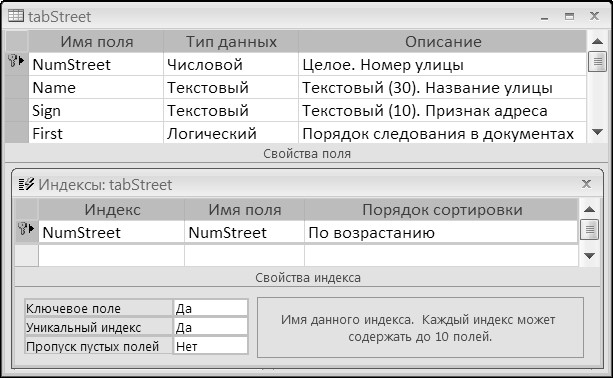 Свяжем таблицу tabStreet отношением "один-ко-многим" с таблицей зданий tabBuilding (слайд 89). Связь будет установлена автоматически сразу после создания таблицы tabBuilding. Для этих целей напишем следующий оператор языка SQL: 
CREATE TABLE tabBuilding 
(NumStreet SMALLINT CONSTRAINT NumStreet REFERENCES tabStreet, 
House SMALLINT, 
Land SINGLE, 
Elevator LOGICAL, 
CONSTRAINT NumStreetAndHouse PRIMARY KEY (NumStreet, House))
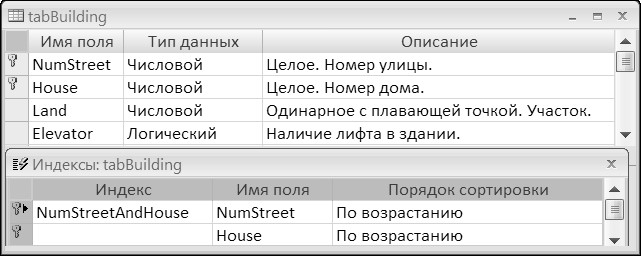 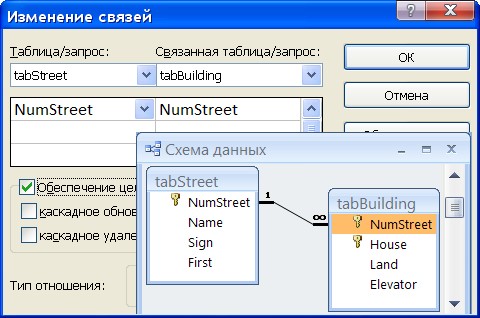 Свяжем таблицу tabStreet отношением "один-ко-многим" с таблицей зданий tabBuilding (слайд 89). Связь будет установлена автоматически сразу после создания таблицы tabBuilding. Для этих целей напишем следующий оператор языка SQL: 
CREATE TABLE tabBuilding 
(NumStreet SMALLINT CONSTRAINT NumStreet REFERENCES tabStreet, 
House SMALLINT, 
Land SINGLE, 
Elevator LOGICAL, 
CONSTRAINT NumStreetAndHouse PRIMARY KEY (NumStreet, House))
Вторая строчка кода создает столбец NumStreet (номер улицы). Он назначен внешним ключом (CONSTRAINT NumStreet) для связи (REFERENCES) с таблицей tabStreet. В последней строке кода создается составной первичный ключ 
NumStreetAndHouse таблицы tabBuilding по двум полям: NumStreet + House.
Этот первичный ключ в организации связи с таблицей tabStreet не используется. Он создан для перевода таблицы зданий во вторую нормальную форму. На слайде 89 показан вид базы данных после запуска на выполнение двух созданных выше операторов SQL.
Модификация таблиц.  Оператор ALTER TABLE
Оператор ALTER TABLE предназначен для изменения структуры таблицы, созданной с помощью оператора CREATE TABLE или посредством конструктора таблиц. Применяя этот оператор, можно добавить или удалить новый столбец, ввести или удалить ограничение. Один оператор можно применить только к одному столбцу или индексу. Синтаксис оператора ALTER TABLE имеет следующий вид: 
ALTER TABLE <Имя_таблицы> 
ADD [COLUMN] <Имя_столбца> ТипДанных [(Размер)][NOT NULL] 
    [CONSTRAINT <Индекс>] 
ALTER COLUMN <Имя_столбца> ТипДанных [(Размер)] 
DROP [COLUMN] <Имя_столбца> 
     [CONSTRAINT <Имя_индекса>] 
[ CONSTRAINT <Индекс_нескольких_полей> [, ...]])
Оператор CREATE TABLE включает в себя следующие компоненты (табл. 3).
Таблица 3. Компоненты оператора модификации таблицы
Ключевое слово ADD COLUMN применяется для добавления в таблицу нового поля. Укажите имя поля, тип данных, а также размер для полей с типом данных TEXT, BINARY и STRING. 
Если для поля определено свойство NOT NULL, то поле обязательно должно содержать допустимые данные.
Ключевое слово ALTER COLUMN предназначено для изменения типа данных существующего поля. Укажите имя поля, новый тип данных, а также размер для полей с типом данных TEXT, BINARY и STRING. 
Ключевое слово ADD CONSTRAINT предназначено для добавления индекса набора полей. Используйте конструкцию DROP COLUMN для удаления поля. Требуется указать только имя поля. Конструкция DROP CONSTRAINT предназначена для удаления индекса набора полей. Требуется указать только имя индекса после зарезервированного слова CONSTRAINT.
Невозможно одновременно добавить или удалить несколько полей или индексов. Чтобы добавить индекс для одного поля или для набора полей в таблице, используйте инструкцию CREATE INDEX. Чтобы удалить индекс, созданный с по- мощью инструкции ALTER TABLE или CREATE INDEX, можно воспользоваться инструкцией ALTER TABLE или DROP. 
 Свойство NOT NULL можно задавать для одного поля или внутри именованного предложения CONSTRAINT для одного или нескольких полей. Ограничение NOT NULL для поля можно задать только один раз. При попытке повторно определить это ограничение возникает ошибка выполнения.
Модифицируем таблицу tblBuilding, входящую в состав базы данных Real Estate 2010. Добавим в нее столбец FLATS (количество квартир в здании). Для выполнения этой операции напишем оператор: 
ALTER TABLE tblBuilding 
      ADD FLATS SHORT;
Удаление таблиц и индексов.  Оператор DROP
Оператор DROP предназначен для удаления таблицы, процедуры или представления из базы данных либо индекса из таблицы. Существуют четыре формы оператора DROP: 
DROP TABLE <Имя_таблицы> 
DROP INDEX <Индекс> ON <Имя_таблицы> 
DROP PROCEDURE <Имя_процедуры> 
DROP VIEW <Имя_представления>
Компоненты оператора DROP приведены в табл. 4.
Перед удалением таблицы или индекса эту таблицу необходимо закрыть. Для удаления индекса можно также воспользоваться инструкцией ALTER TABLE.
Создание индекса.  Оператор CREATE INDEX
Ключевое слово CONSTRAINT операторов CREATE TABLE и ALTER TABLE дает возможность работы с индексами. Наряду с этими операторами для создания первичного ключа или дополнительных индексов в существующих таблицах можно использовать оператор CREATE INDEX. 
Синтаксис оператора CREATE INDEX имеет следующий вид: 
CREATE [ UNIQUE ] INDEX <Имя_индекса> 
  ON <Имя_таблицы> (Столбец1 [ASC|DESC] 
                 [, Столбец2 [ASC|DESC], ...]) 
  [WITH { PRIMARY | DISALLOW NULL | IGNORE NULL }]
Компоненты оператора CREATE INDEX приведены в табл. 5.
Ключевое слово UNIQUE используется для запрещения появления повторяющихся значений в одном или нескольких индексированных полях. 
Чтобы определить правила проверки значений данных, можно использовать необязательное предложение WITH. 
Возможны следующие действия при создании индексов: 
для создания индекса по одному полю укажите имя поля в круглых скобках после имени таблицы; 
для создания индекса по нескольким полям укажите имена всех полей, включаемых в индекс; 
для создания убывающего индекса используйте ключевое слово DESC,  в противном случае будет создан индекс по возрастанию.
Ключевое слово DISALLOW NULL запрещает пустые значения в одном или нескольких индексированных полях новых записей. 
Ключевое слово IGNORE NULL разрешает пустые значения в одном или нескольких индексированных полях новых записей. 
Ключевое слово PRIMARY создает первичный ключ. UNIQUE в этом случае можно опустить.
Если в таблице уже есть первичный ключ, не используйте зарезервированное слово PRIMARY при создании в ней нового индекса. Это приведет к возникновению ошибки.
Сейчас мы попытаемся выяснить для себя, что же лучше, даже не так, что
же функциональней, удобней и какая СУБД подойдет лично вам в зависимости от рода
занятия, масштаба и направления работы.
Сначала разберемся, что же это вообще такое СУБД?
Система управления базами данных - комплекс программных и лингвистических
средств общего или специального назначения, реализующий поддержку создания баз
данных, централизованного управления и организации доступа к ним различных
пользователей в условиях принятой технологии обработки данных.
Да, немного сложно и кажется ничего не понятно, но проще сказать СУБД – это
программное средство, позволяющее работать с базами данных, а именно СУБД
обеспечивает:
- создание баз данных;
- описание и сжатие данных базы;
- манипулирование данными;
- физическое размещение и сортировку записей;
- защиту от сбоев, поддержку целостности данных и их восстановление;
- работу с транзакциями и файлами;
- безопасность данных.
Примерами СУБД, которые выполняют выше описанные функции как раз и являются
MS Access и SQL Server 2005 (Различных СУБД конечно намного больше, но мы
рассматриваем лишь эти две). Сначала, как положено, выясним, что это за такие СУБД и где
применяются.
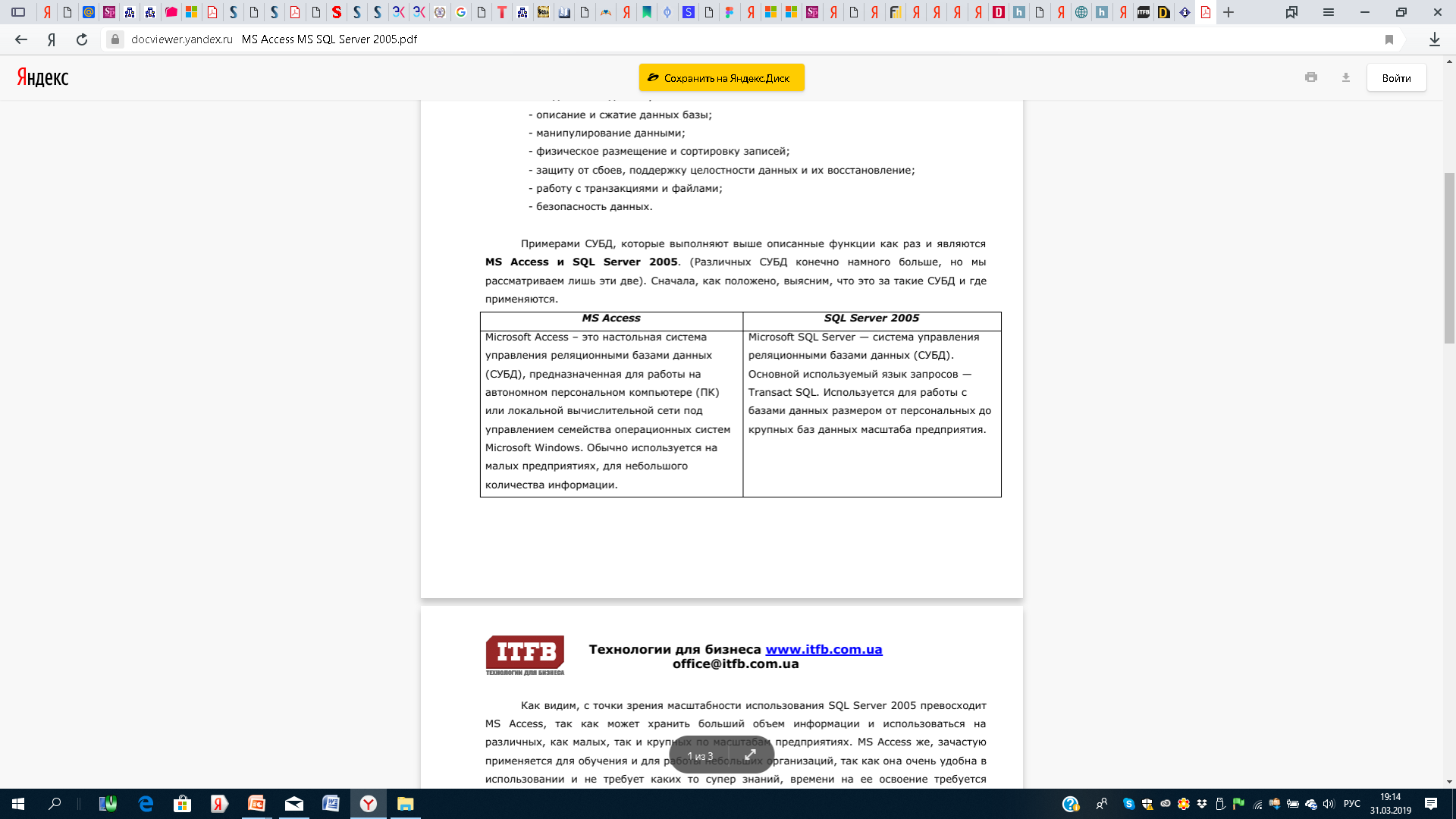 Как видим, с точки зрения масштабности использования SQL Server 2005 превосходит
MS Access, так как может хранить больший объем информации и использоваться на
различных, как малых, так и крупных по масштабам предприятиях. MS Access же, зачастую
применяется для обучения и для работы небольших организаций, так как она очень удобна в
использовании и не требует каких то супер знаний, времени на ее освоение требуется
обычно мало.
Возможности
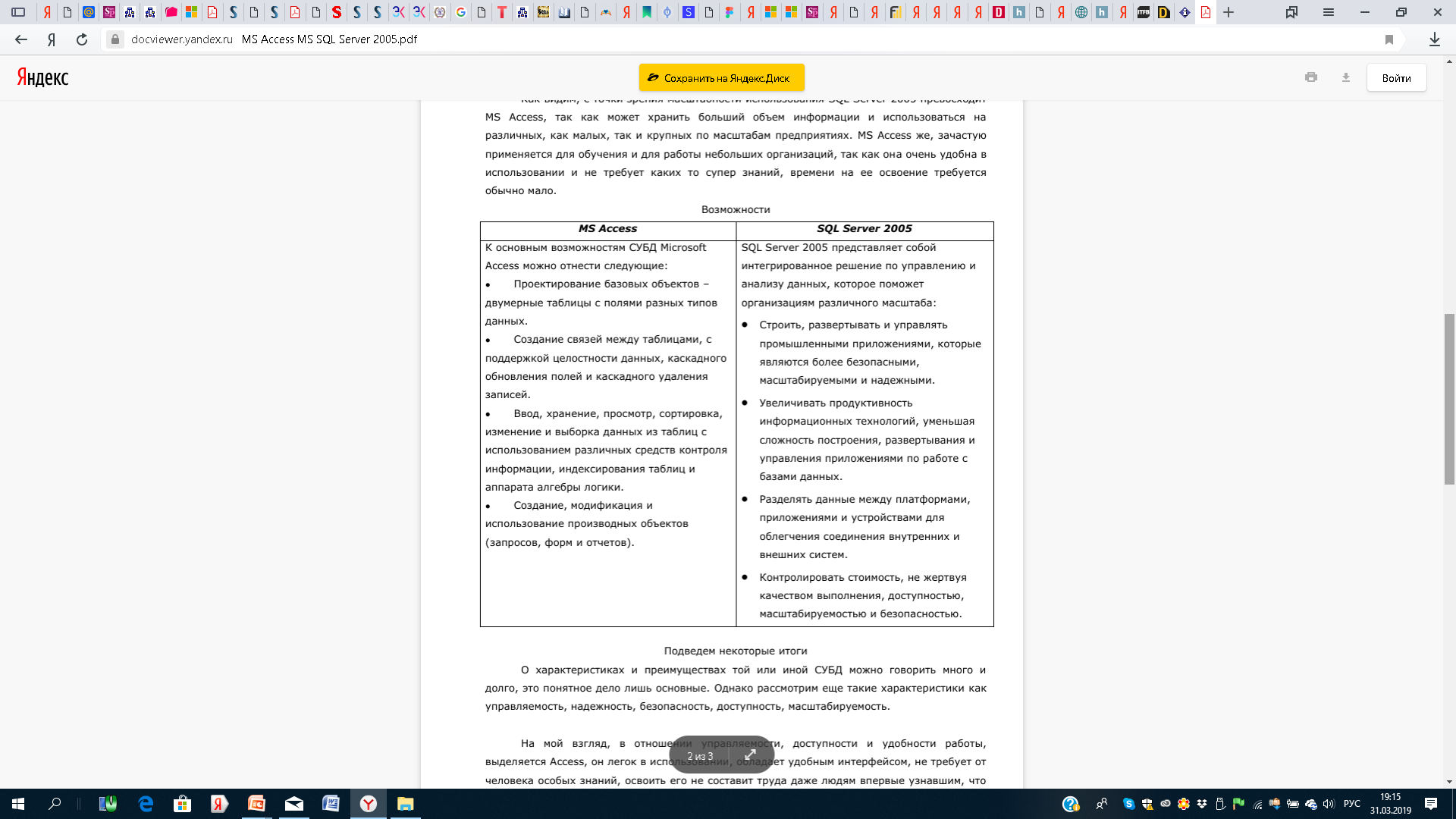 в отношении управляемости, доступности и удобности работы,
выделяется Access, он легок в использовании, обладает удобным интерфейсом, не требует от
человека особых знаний, освоить его не составит труда даже людям впервые узнавшим, что это такое вообще. Конечно освоив SQL Server 2005, проблем с его применением не будет и
Access тогда покажется совсем примитивной системой.
В отношении безопасности, смотря, как и от кого, вы хотите защитить свои данные, в
Access по этому поводу все достаточно просто, в своей работе он предусматривает несколько
методов защиты:

Административный метод.

Маскировка.

Защита на уровне доменных политик.

Защита при помощи макроса AutoExec и блокировки Shift.

Защита с использованием пароля БД (самая простая защита, каждый
пользователь с легкостью сможет ее организовать).

Защита при помощи терминального доступа к серверу (самый высокий уровень
защиты в Access, так как И клиентская часть и база с таблицами находится на сервере).
Безопасность в SQL Server 2005 обеспечивают:

Авторизация и аутентификация

Схемы, не имеющие отношения к пользователям

Роли

Выполнение кода с минимальными привилегиями

Шифрование трафика и данных

Аудит и защита метаданных

Поддержка открытых ключей

Поддержка Kerberos

Службы сертификатов
Простому человеку понять это трудновато, но за каждым из этих способов стоит
сложный метод защиты. В общем, по обеспечению безопасности SQL Server 2005
превосходит Access, не зря же он применяется на крупных предприятиях, где защита данных
просто необходима.

Сравнив эти две СУБД по некоторым критериям, не вдаваясь в подробности, можно
заметить, что SQL Server 2005 более функциональная, надежная и безопасная система,
которая подходит для использования, как на малых предприятиях и достаточно больших
масштабов, в то время как MS Access уступает своему сопернику в по этим возможностям,
однако не стоит о нем забывать. Access прекрасно подойдет вам для не очень грандиозных
целей и достаточно не больших объемов данных и будет служить вам верой и правдой,
выполняя свои функции реляционной системы управления базами данных.
Маленькое отступление. Что такое СУРБД? Это расшифровывается как Система Управления Реляционными Базами Данных. А что такое - реляционные? Для простоты можно сказать, что это базы, основанные на таблицах. А что, бывают другие? Да, бывают. Базы знаний, иерархические базы, объектно-ориентированные базы данных. Есть файловые базы, построенные на индексно-последовательном методе доступа к данным (Indexed Sequential Access Method - ISAM). В таких системах каждая таблица хранится в отдельном файле, а название ISAM происходит от физического способа хранения и доступа к данным. Примерами баз данных ISAM могут послужить dBase, FoxPro, Paradox, Excel. Одни теоретики относят ISAM к реляционным базам данных, другие считают, что полноценная СУРДБ должна не только хранить и извлекать информацию, но и обеспечивать её целостность. 
Access, в этом смысле, находится где-то посередине. Она может выполнять некоторые контрольные функции, но до SQL серверов ей далеко. Есть и другие разновидности баз данных, но это уже отдельный разговор. И так, продолжим. Более-менее продвинутый разработчик делит свою MDB базу на две, а иногда и более частей. 
Деление на интерфейсную и табличную часть надо проводить, когда программа готова к передаче в эксплуатацию, а иногда и раньше (если Вы не пишете программу только для себя). Это облегчает сопровождение программы, находящейся у клиентов. И это, практически, обязательное требование при построении файл-серверных многопользовательских систем. О защите клиентской части здесь уже поднимался вопрос. Я же хочу рассмотреть проблему защиты данных, находящихся в таблицах. Будем рассматривать файл-серверный вариант размещения базы.
Прежде, чем начнем разговор о защите, Вы должны ясно представить себе, от чего вы хотите защитить свои данные. Защиты бывают разных уровней и сложностей. И может быть выполнение требования «максимально защитить все данные» превысит по трудоемкости разработку и отладку самой базы. И помните, что один человек сделал, другой завсегда сломать может. И никакая защита не спасет от обыкновенного разгильдяйства. 
Я встречала случаи, когда логин и пароль доступа писали на бумажке, а затем эту бумажку клеили на монитор, «чтобы не потерять». И это не анекдот. Дело в том, что рядовому сотруднику фирмы/отдела чаще всего нет никакого дела до защиты информации. Его задача - отработать положенные часы, причем с наибольшим комфортом для себя. Отсюда и выходит: раздаешь пароли доступа КАЖДОМУ сотруднику, а они их пишут на бумажке (общим списком) и кладут под стекло. Такое «безобразие» обычно заканчивается тем, что кто то чего то не туда ввел/удалил. Начинаются разборки - и тут до оператора доходит, что если бы он не разглашал свой пароль, то, стало быть, никто не смог бы влезть в базу и «ковыряться» там от его имени. Отсюда вывод - защита базы, дело РУКОВОДИТЕЛЯ, а не операторов. Рассмотрим теперь способы защиты.
1. Административный метод
Позволяет защитить от несанкционированного копирования самой части базы с таблицами. Из компьютеров изымаются пишущие CD/DVD приводы, FDD, Zip и JAZZ накопители, магнитооптика, USB закрываются программно системным администратором. Все операции записи на носители может выполнять только определенный человек. Если есть выход в итрнет, то соответствующе настраивается прокси-сервер. У пользователей удаляются полные версии Access и устанавливаются Run-time версии, отбираются права администратора. Такую ситуацию сейчас можно увидеть на многих фирмах с устоявшейся структурой и налаженной работой, и где персональные компьютеры - действительно персональные, а не как шутили ранее - «персональный компьютер коллективного пользования.Иногда, к сожалению, административная защита превращается в фарс: «опломбировали» (заклеили) бумажками USB. А многие спокойно ходят с мобильниками, в которых встроена Flash - карта. Ничто не мешает аккуратненько отклеить бумажку с USB и «своровать» информацию в телефон. Своровать я поставила в кавычках, так как подобная защита применяется обычно там, где и воровать то нечего (кому нужны допотопные чертежи и бестолковая документация). Обычно такая картина наблюдается на госпредприятиях, и показывает, что «защитой» занимается человек весьма далекий от программных дел. Вообще, в отделах, отвечающих за защиту, не мешало бы повесить такой плакат:
Если информация записана - значит, ее можно прочитать, если ее можно прочитать - можно и скопировать, если можно скопировать - можно и украсть.
Маскировка
Разговор идет о разделенной базе данных. Часть с таблицами обычно хранится на сервере. И все пользователи должны иметь к ней доступ. Обычно на сервере создается каталог share (имя может быть любым) через который пользователи обмениваются файлами, где хранятся документы общего пользования и т.п. 
Никто не запрещает создать подходящий каталог и замаскировав его под служебный, присвоив какое-либо высокоумное название. Поместить в него базу данных (обычно, уже хорошо проработанная и долго эксплуатированная система обрастает кучей дополнительных каталогов, файлов, шаблонов и т.п.) и присвоить ей расширение, отличное от MDB. При подключении (линковании) таблиц Вы указываете точный путь и имя базы данных. И Access всё равно, как называется файл, главное, чтобы совпадала структура
Пример-Программа была написана на VC, а вот в качестве хранилища данных в ней использовались MDB-файлы, с расширением - acc. Встречается предложения вообще менять заголовок файла, а перед линковкой подставлять правильный. Но я бы не советовала такого делать.
Но это хорошо для неработающего модуля. Стоит только запустить клиентскую часть, как линки (отладка программы или преобразование программы в исполняемый файл) на таблицы с данными будут восстановлены. А дальше можно уже подключаться из чистой базы к работающему клиентскому приложению и копировать себе линки на таблицы. Чтобы этого не происходило, можно использовать вспомогательные программы-стартёры. 
Например,- ReleaseUpdate. Она проверяет наличие обновлений клиентской части, если они есть, то обновляет клиентскую часть, и запускает её на выполнение. Клиентскую часть можно расположить где-нибудь в Program Files, в специальном каталоге, а путь к ней, находящийся во внутренних таблицах программы ReleaseUpdate, можно зашифровать. Есть и другие готовые аналогичные программы. Например - MDBStarter.
На одном из предприятий мне показывали следующую систему. На сервере лежал каталог с общим доступом и названием типа SystemControlFS. Пользователи не могли там ничего удалить. В нем была куча файлов и каталогов и файл SystemControlFS.exe. При попытке его запустить выдавалось сообщение, что у вас нет администраторских прав. База данных была замаскирована под один из вспомогательных файлов.
Операции прямой записи некоторые программы-сторожа (антивирусные мониторы) определяют как вирусные атаки и блокируют. Кроме того, в многопользовательской среде, достаточно подключиться к базе с таблицами одному из клиентов, как измененный заголовок будет восстановлен. Для того, чтобы при простом просмотре клиентской части нельзя было определить путь к базе с таблицами, путь шифруется и восстанавливается только в момент самого линкования. Для того, чтобы нельзя было скопировать линки с клиентского модуля, рекомендуется в конце работы отключать все прилинкованные таблицы, а в начале - подключать.
ПРЕДУПРЕЖДЕНИЕ. Никогда не присваивайте базе расширения, зарезервированные для временных файлов. Иначе программа очистки винчестера может его удалить. Не присваивайте расширения мультимедиа файлов. Иначе пользователи из любопытства всё время будут пытаться его запустить, чтобы глянуть, что там админ прячет на сервере?
Есть еще одна возможность заморочить пользователя. Дело в том, что в Access есть три варианта отображения объектов:
Нормальный режим (в окне базы данных не отображаются скрытые и системные объекты) установлен по умолчанию
Режим отображения скрытых объектов (в окне базы дынных не отображаются системные объекты)
Режим отображения системных объектов (отображаются все объекты)
Системный объект - это встроенный объект базы данных, определенный как системный, например таблица "MSysIndexes", или системные объекты, определенные пользователем. Для определения системного объекта необходимо, что бы его имя начиналось с символов USys. Например, добавьте к названию формы, таблицы, отчета USys - и они тут же «исчезнут», станут системными, но обращаться к ним из приложения можно так же, как обычно. Чтобы сделать объект скрытым, нужно выделить его, затем правой кнопкой - и в контекстном меню выбрать «Свойства»  и задать параметр «Скрытый».Чтобы увидеть такие объекты, нужно сделать следующее:
Сервис - Параметры - Вкладка вид.
В группе Отображать выберите требуемый вариант - поставьте (уберите) галочку «Скрытые объекты», «Системные объекты» и т. д.Многих пользователей такая «защита» способна будет сбить с толку: даже сумев открыть приложение через Shift, они с удивлением обнаружат, что какой то формы или таблицы там нет, хотя при работе она видна. Но на профессионалов, конечно, такая уловка не подействует - разумеется, они знают о свойствах объектов базы данных. Но, если учесть, что большинство любопытных чаще всего бросают попытки «ковыряться», если у них не получилось с первого раза, то такая «защита» заслуживает внимания.
Защита на уровне доменных политик.
На форуме по Access, на сайте SQL.RU я встретила такую заметку: «Всю свою трудовую историю работы с Аксесом, была твёрдо уверена, что защитить ФС (файл-сервер) Аксеса (mdbmde) в сети (да и не только Аксеса, а вообще ФС) от несанкционированного доступа толком невозможно. Пока один очень сильный админ у моего клиента не продемонстрировал мне такую штуку. Файл сервер, Аксес, домен, АД, шара (полный доступ, т.к. это требуется для ФС), приложения на клиентских ПК (более 20) работают с файлом как обычно, штатно прилинкованные таблицы. Но... Ни в сети, ни в консоли, даже зная путь к шаре и имена файла, я не смог скопировать (дёрнуть) ф-л БД с сервера, ни открыть никакой вменяемой программой - призрак. Тыкался, тыкался... Уп-с. Чего он там намудрил с политиками - не знаю, не кололся. Но факт, я не смог получить доступ к самому файлу БД. При этом админ работал штатными средствами виндового сервера. После этого случая я задумался. О жизни, о админах и о технологиях ФС, одной из острых претензий к которой у меня была "незащищаемость" хранилища БД в сети.
Если бы мне это рассказали ДО этого случая, если бы я сама не пыталась безуспешно "ломануть" свою же АСУ, не поверила бы.». Подробности не были раскрыты, но один из первых читателей этой статьи, Малков Андрей Геннадьевич, высказал такое соображение: «У пользователя отбираются права на просмотр содержимого каталога и поиск по каталогу где лежит база на сервере. И всё.Юзер файл увидеть не может, скопировать не может, найти не может, ярлык создать не может. НО! Может запросто с ним работать, если ему дали разрешение на изменение этого файла. И это не обязательно это должен быть сервер под Windows. На Nowell такое тоже возможно запросто».Я не являюсь специалистом по администрированию Windows, но из личного опыта расскажу следующее. Когда возникла необходимость мне работать с Developer SQL Server, то наш админ установил его у меня на компе, причем так, что я мог свободно работать с базами, которые находились локально тут же на компьютере, знала раздел, где они лежали, но не мог в него зайти.
Защита при помощи макроса AutoExec и блокировки Shift.
Для построения интерфейса защиты создадим два макроса: AutoExec, AutoKeys. AutoExec нужен для перехвата события «открытие приложения», AutoKeys выполняет похожую роль - перехватывает нажатие клавиш на клавиатуре. Чтобы он их перехватывал, он должен называться AutoKeys (зарезервированное имя в Access). По этой же причине AutoExec должен называться AutoExec. Еще один важный момент - в меню Сервис - Параметры запуска уберем все галочки, иначе обойти защиту от Shift станет весьма просто: Окно - Отобразить - Окно БД. Если же отключить все меню, то в пункте меню "Окно" будут выводится только режимы расположения окон, а окно базы выводится не будет.В макросе AutoExec дадим команду на запуск формы FrmStart, в макросе AutoKeys - формы ВклОткШифт. Причем форма ВклОткШифт будет запускаться при нажатии комбинации клавиш Ctrl + Q. Для этого в конструкторе зададим имя макроса - ^Q.Зачем так мудрено? Дело в том, что если мы просто зададим запуск формы в Сервис - Параметры запуска, то при включении защиты от Shift будет открываться пустое окно Access. Мы закроем базу вообще для всех, в том числе и от себя! Для всякого замка должен быть ключ: им и выступает форма ВклОткШифт - через нее устанавливается и снимается защита. А если ее сделать скрытой (см. ниже) и запускать через макрос (комбинацию клавиш) - мы еще больше запутаем любопытных юзеров. Само включение происходит через свойство базы
DBS.Properties("AllowBypassKey") = True (или False)
В зависимости от значения пароля, введенного в поле формы «ВклОткШифт» этому свойству присваивается  True или False. Затем база закрывается (чтобы изменения вступили в силу)
DoCmd.Quit acPrompt
Защита базы с таблицами немножко отличается от защиты базы с исполняемым кодом. Чаще всего стартовая форма представляет собой форму с предупреждающей надписью типа «Таблицы с данными, Прямой доступ запрещен!» и установленным таймером. Если после открытия стартовой формы, в течении определенного времени, не нажата комбинация клавиш, вызывающих форму отключения Shift, то приложение закрывается. И здесь фантазии разработчиков может развернуться! Я встречала программу, где при попытке открыть базу с таблицами, на весь экран разворачивался черный пиратский флаг с черепом, повязанный красным платком и повязкой на глазнице, скрещенными саблями и кровавой надписью - «Здесь Вас не ждут!». Можно через некоторое время, перед закрытием базы пустить на динамик милицейскую сирену или зловещий хохот. Среди разработчиков БД есть люди с юмором! Некоторые «особо злобные» программеры встраивают ещё команды перезагрузки и выключения компьютера. А с учетом того, что клавиш много, а вывод формы отключения защиты от Shift можно повесить и на более сложную комбинацию из нескольких клавиш, то «экспериментатору очень скоро надоест заново включать компьютерОбычно защиту от Shift применяют в комплексе с другими методами: привязка к компьютеру, вход по паролю, шифрование данных  и т. д. А теперь добавим большую ложку дёгтя. Эта защита работает только для тех, кто изучал Access по книгам типа «Access за 24 часа» , «Access для «чайников»» и т.п. Она срабатывает только в том случае, если Вы пытаетесь открыть базу MDB при помощи программы Access. Против обычного подключения к ней других программ она не работает. Для этого можно использовать ту же Access. Достаточно создать чистую базу и связать её с защищенной. Или импортировать в неё всё содержимое защищенной базы. Так у Вас окажется точная копия защищенной базы со снятой защитой. Кроме того, в Интернете можно найти программы, которые заново включают Shift. А потом грузись с нажатым Shift и делай всё, что угодно.Так, что переходим к следующей защите - защите паролем.
Защита с использованием пароля БД.
Данный способ защиты позволяет установить пароль на открытие БД, для всех пользователей. Для его создания необходимо открыть файл БД в "монопольном" режиме и выбрать пункт меню Сервис / Защита / Задать пароль базы данных . Для работы с такой базой данных в MS Access потребуется вводить пароль. Вот пример работы с файлом БД, используя DAO или ADO.
Public Sub TestDAO()    Dim mWS As DAO.Workspace    Dim mDB As DAO.Database    Set mWS = DBEngine.Workspaces(0)    Set mDB = mWS.OpenDatabase _        ("C:a97.mdb", True, True, ";pwd=123")End Sub
Public Sub TestADO()    Dim CnDB As New ADODB.Connection    CnDB.Open "Provider=Microsoft.Jet.OLEDB.4.0" & _              ";Data Source=C:a97.mdb" & _              ";Jet OLEDB:Database Password=123"End Sub
Это тоже не самый надёжный способ защиты баз данных. Существует достаточное количество бесплатных и платных утилит, отображающих пароль. В том числе доступны исходники кода на VB позволяющие прочитать такой пароль. В прочем не всё так плохо. Дело в том, что некоторые разработчики считают, что кроме английского языка, других языков не существует. Достаточно включить в пароль русские буквы, чтобы привести в ступор пользователя, который использует такие программы. Да, они вроде бы и вскрывают пароль, но то, что они выдают в качестве пароля, разобрать невозможно.Продолжим игры с паролем базы данных. Например, можно использовать в пароле непечатные символы. В первую очередь этот способ нацелен на противодействие определению паролей с помощью специальных программ. Стандартный способ установки и использования пароля БД подразумевает его ввод с клавиатуры в диалоговом окне. Если стока пароля содержит непечатные символы, то они не будут корректно отображены программой открывающей пароли БД. С другой стороны этот пароль нельзя ввести в диалоговом окне при открытии БД в MS Access.
Если бы пароль содержал символы табуляции, Esc или Enter, то стандартным образом Вы бы не смогли их ввести в окошко ввода пароля. Способ основан на том, что пароль БД формата Access 2000 и 2002-2003 - текстовая строка в формате Unicode (в Access 97 - ANSI). При этом нет ни каких ограничений на её содержимое. В спецификации баз данных и в справке по DAO 3.60 указано, что максимальное число символов в пароле - 14. Но на самом деле их может быть 20. При этом и сам Access 97 не допускает ввода строк пароля более 14 символов. В спецификации Access 2003 также сказано про 14 символов, но программа допускает ввод всех 20. Также возможно использование непечатных символов, что приводит большинство программ взламывающих пароли в ступор.Для установки такого пароля потребуется применить специальную программу, использующую метод CompactDatabase библиотек ADOX или DAO.
Но, как говорится, против всего можно найти лом. И такая защита вскрывается.
Во-первых, можно воспользоваться программой AccessRecovery, которая создаёт новый файл без защиты и переносит в него таблицы, запросы, формы, макросы, отчеты и код модулей.
Во-вторых, можно попытаться определить пароль БД с помощью специальных программ.
В-третьих, можно узнать пароль, проанализировав код программы в отладчике. Каков бы ни был пароль, он всё равно передаётся как текстовая строка в методе открытия БД. При наличии определённого опыта - это не очень сложная задача.
Узнать или изменить пароль БД можно, не прибегая к помощи специальных программ. В Access 97 пароль получается сложением по XOR пароля с 20 байтной последовательностью. Значения этих байт можно получить из любого не защищённого паролем mdb файла. Начиная с Access 2k, в связи с использованием Unicode, для хранения 20 символов пароля отведены 40 байт. При шифровании также используется сложение по XOR, но для получения последовательности байт соответствующей пустому паролю необходимо создать файл с датой исследуемой БД. Полученные байты можно вписать в исследуемый файл и обнулить пароль, либо сложить их с аналогичными байтами исследуемого файла и получить значение пароля.
Но всё это уже требует наличие определенных знаний и опыта, так, что есть шансы на то, что любопытному пользователю надоест экспериментировать.
Защита при помощи терминального доступа к серверу.
Практически непрошибаемая защита. И клиентская часть и база с таблицами находится на сервере. У клиента на компьютере эмулируется терминал сервера. Словно ты за ним сидишь (в смысле, за сервером). Можно настроить терминальный доступ так, что при запуске требуемой задачи (по ярлыку), запроса соответствующих паролей доступа к системе, сразу грузится требуемая база. При закрытии базы терминал закрывается. В самой базе прописана защита от шифта, отключены все стандартные Access-овские меню и горячие клавиши, отключено окно базы. И ничего пользователь ни затереть, ни скопировать не может. Ни открыть напрямую таблицы, ни получить доступ к закрытым для него формам и отчетам. Ещё терминальный доступ называется, по-моему, удаленным рабочим столом.Недостатки этого способа - вся обработка данных ложится на сервер, зато в качестве клиентов можно использовать слабые машины.
Безопасность в Microsoft SQL Server 2005
Авторизация и аутентификация
Аутентификация — это процесс проверки права пользователя на доступ к тому или иному ресурсу, который чаще всего (хотя и не всегда) осуществляется с помощью ввода имени и пароля.
Как и предыдущие версии, SQL Server 2005 поддерживает два режима аутентификации: аутентификация с помощью Windows и аутентификация с помощью SQL Server.
Первый из режимов является рекомендуемым: именно он позволяет реализовать решение, основанное на однократной регистрации пользователя и на едином пароле доступа к различным приложениям (Single Sign-On solution, SSO), что упрощает работу пользователей, избавляя их от запоминания множества паролей и снижая риск хранения. Кроме того, данный режим позволяет использовать доступные администраторам Windows механизмы формирования групп, применения политик безопасности для доменов, таких как управление сложностью пароля и временем его существования, блокировка учетных записей, а также применение защищенных протоколов аутентификации с помощью шифрования паролей, например Kerberos или NT LAN Manager (NTLM).
Аутентификация с помощью SQL Server предназначена для клиентских приложений, функционирующих на платформах, отличных от Windows. Хотя этот способ и предпочитают многие разработчики приложений, он считается менее безопасным, однако в новой версии SQL Server данный способ аутентификации поддерживает шифрование с помощью сертификатов, сгенерированных сервером. Воспользоваться им можно, если клиентские приложения применяют новую версию MDAC (Microsoft Data Access Components) 2.8. Шифрование всех сообщений, которыми обмениваются клиент и сервер, также повышает надежность этого способа аутентификации.
Для учетной записи SQL Server можно указать такие параметры команды CREATE/ALTER LOGIN, как необходимость сменить пароль при первом соединении с сервером, необходимость проверки срока действия пароля, необходимость применения локальной парольной политики Windows (рис. 1). Последние два параметра можно полноценно использовать, если SQL Server 2005 выполняется под управлением Windows Server 2003.
Установка правил поведения пароля пользователя
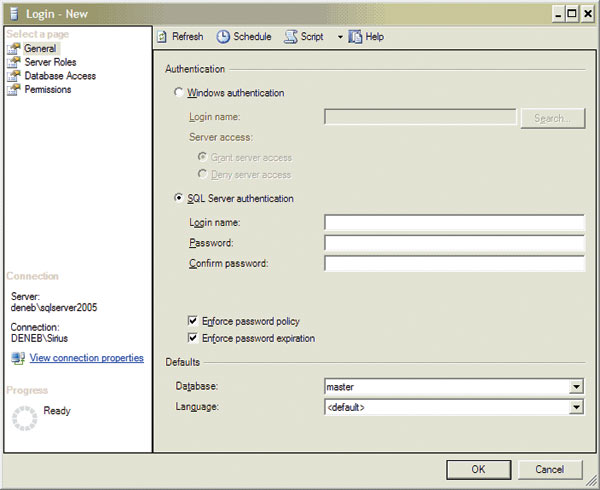 Наконец, теперь обязательно требуется непустой пароль пользователя sa — как ни банальна ошибка, связанная с сохранением пустого пароля, ее слишком часто совершают администраторы баз данных (и, понятно, используют разного рода злоумышленники).
После аутентификации пользователя происходит процесс авторизации, то есть определения, к каким ресурсам данный пользователь имеет право доступа. Контроль доступа к ресурсам с помощью авторизации предполагает хранение подобных сведений в надежном источнике, причем, как правило, в зашифрованном виде.
Шифрование трафика и данных
SQL Server 2005 содержит встроенные средства шифрования, цифровой подписи и верификации данных с помощью симметричных ключей (поддерживаются алгоритмы шифрования RC4, RC2, DES, AES) и асимметричных ключей (алгоритм RSA).
Как уже было сказано, весь трафик между клиентом и сервером по умолчанию шифруется с применением протоколов IP Security (IP SEC) и Secure Sockets Layer (SSL), и подобная функциональность доступна во всех редакциях продукта. Протокол SSL поддерживается с помощью интеграции со службами Internet Information Services (IIS) или с помощью сервера сертификатов, поддерживающего стандарт X.509v3 и входящего в состав SQL Server 2005. Сгенерированные сертификаты не только используются для создания SSL-соединений — их применяет и SQL Service Broker.
Отметим, что при необходимости можно определить политику безопасности, полностью запрещающую обмен незашифрованными данными между клиентом и сервером, что снижает риск утечки данных, полученных путем перехвата трафика.
SQL Server 2005 также поддерживает шифрование самих хранимых данных, полностью интегрированное с инфраструктурой управления ключами. Для этого он содержит шесть встроенных функций: EncryptByCert, DecryptByCert, EncryptByKey, DecryptByKey, EncryptByAssym и DecryptByAssym, позволяющих использовать шифрование с помощью сертификата, симметричного и асимметричного ключей в коде Transact-SQL.
Изоляция учетных записей от объектов базы данных
большинстве современных серверных СУБД у каждого объекта базы данных имеется пользователь-владелец, который может предоставлять другим пользователям права доступа к объектам базы данных. Набор объектов, принадлежащих одному и тому же пользователю, называется схемой. При этом для серверных СУБД сегодня стандартным является механизм ролей  — наборов прав доступа к объектам базы данных, присваиваемых в совокупности тому или иному пользователю. Данный способ владения объектами создавал определенные неудобства администраторам и разработчикам приложений: с одной стороны, после увольнения сотрудника, создавшего объекты, используемые многими пользователями, при удалении соответствующей учетной записи приходилось вносить изменения в серверный код (а нередко и в код клиентского приложения), а с другой — далеко не всем пользователям нужны собственные схемы. Зная о потенциальных проблемах сопровождения схем и учетных записей, многие заказчики решений, использующих базы данных, стали в последнее время настаивать на «наколенных» (не побоимся этого слова!) реализациях способов управления учетными записями пользователей, вплоть до хранения их имен и паролей в обычных таблицах, что резко повышало угрозу несанкционированного доступа к данным и приложениям.
В SQL Server 2005 концепция ролей расширена — эта СУБД позволяет полностью отделить пользователя от схем и объектов базы данных. Теперь объекты базы данных принадлежат не пользователю, а схеме, не имеющей отношения к учетной записи пользователя (рис. 2), тогда как пользователь может быть ассоциирован со схемой. Таким образом, схема становится не более чем механизмом группировки объектов в соответствии с решаемой задачей, упрощающим предоставление пользователям и ролям прав на доступ к объектам. Кроме того, подобный механизм упрощает разрешение имен и позволяет хранить объекты общего пользования в схеме, не имеющей никакого отношения к административным привилегиям.
Установка прав для схем данных
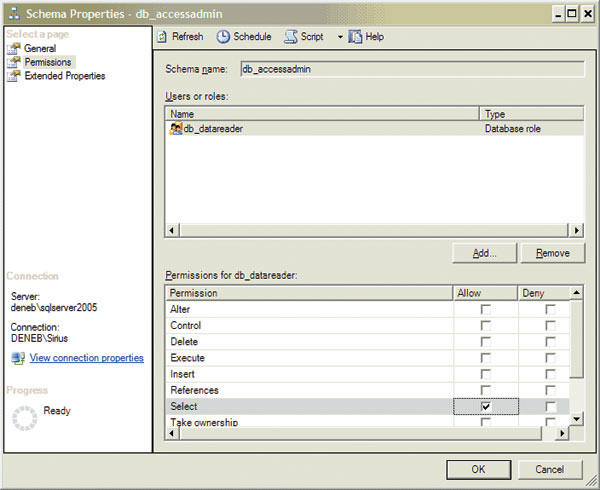 Выполнение кода с минимальными привилегиями
Одним из базовых принципов создания безопасных приложений является принцип предоставления минимальных привилегий, необходимых для решения поставленной задачи. Этот принцип реализован в более строгих, по сравнению с предыдущими версиями, настройках по умолчанию. Так, в новой версии SQL Server по умолчанию отключено значительное количество функций, например применение Microsoft .NET Framework в ядре СУБД, функции SQL Service Broker Network Connectivity, доступ к аналитическим службам с помощью протокола HTTP. Такие службы, как SQL Server Agent, Data Transformation Services, средства полнотекстового поиска, после установки сервера находятся в режиме ручного запуска.
Еще одна новация SQL Server 2005, реализующая принцип минимальных привилегий, позволяет выполнять хранимые процедуры и функции, определяемые пользователем, с правами другого пользователя — для этой цели имеется оператор EXECUTE AS. К тому же SQL Server 2005 позволяет указать контекст безопасности, в котором будут выполняться те или иные операторы программного модуля, то есть учетной записи, используемой при проверке разрешений на объекты, на которые ссылается процедура или функция (например, учетной записи пользователя, вызвавшего процедуру, или учетной записи пользователя, создавшего процедуру, или другой учетной записи).
Данная функциональность может применяться в качестве средства обеспечения безопасного управления правами пользователей. Например, решение такой часто встречающейся задачи, как предоставление доступа к процедуре без предоставления доступа к той таблице, которую использует данная процедура, решается с помощью EXECUTE AS без необходимости предоставления пользователям процедуры дополнительных привилегий.
Выполнение .NET-кода в ядре СУБД требует при загрузке сборки указания одного из трех уровней безопасности: SAFE (доступ ко внешним ресурсам не допускается), EXTERNAL_ACCESS (доступ к файлам, сетевым ресурсам, реестру, переменным окружения) или UNSAFE (доступ ко всем ресурсам, в том числе к неуправляемому коду). Если сборка в процессе работы выйдет за указанные при ее загрузке параметры безопасности, то Common Language Runtime сгенерирует исключение и выполнение кода сборки прекратится.
Аудит
Аудит — довольно распространенный способ выявления некорректных или неавторизованных действий пользователей, особенно тех, кто имеет избыточные привилегии.
SQL Server 2005 поддерживает несколько способов поддержки аудита (рис. 3). В частности, можно использовать Windows Security EventLog (механизм отслеживания обращений к объектам, применения прав, попыток аутентификации) и SQL Profiler (средство осуществления детального аудита попыток доступа к объектам БД).
Выбор событий базы данных для аудита
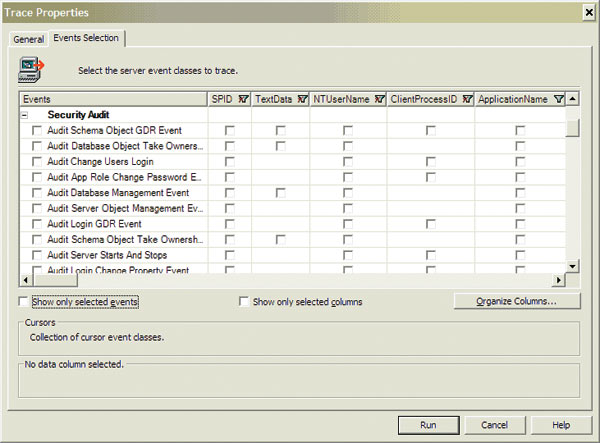 Для осуществления аудита полезным может оказаться еще один новый механизм, появившийся в SQL Server 2005,  — это триггеры, связанные с изменением метаданных (DDL-триггеры). Создание таких триггеров позволяет отслеживать попытки изменения метаданных пользователями или полностью запрещать их.
Сокрытие метаданных
В SQL Server 2005 cистемные объекты находятся в скрытой базе mssqlsystemresource, а пользователям доступны представления Catalog Views для обращения к системным таблицам, причем данные из этих представлений фильтруются в зависимости от того, кто делает запрос. Имеется и специальное разрешение VIEW DEFINITION, позволяющее обойти сокрытие метаданных всей БД, схемы или конкретного объекта.
Последующие обновления средств безопасности
При создании современных СУБД, равно как и многих других продуктов, производители обычно планируют, что с появлением новых угроз средства безопасности продуктов придется обновлять. Обновления безопасности SQL Server найти и установить несложно, а если выбрать соответствующую опцию, то эти обновления будут загружаться с сайта производителя и устанавливаться автоматически.
Сравнение с другими СУБД
Конечно, SQL Server — не единственная хорошая серверная СУБД на рынке программного обеспечения. Так, СУБД масштаба предприятия выпускают IBM, Oracle, Sybase. Средства обеспечения безопасности в SQL Server 2005 тоже не уникальны, что иллюстрируется таблицей, в которой представлено наличие средств обеспечения безопасности в SQL Server 2005 и в различных редакциях Oracle 10g.
Средства обеспечения безопасности Oracle и SQL Server
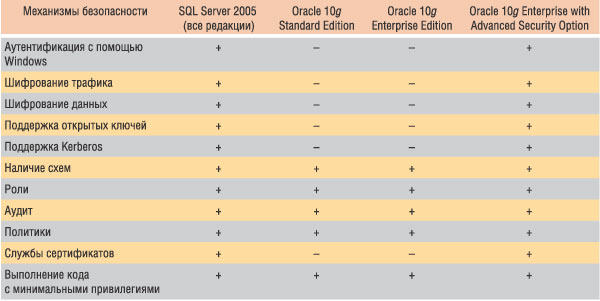 Отметим, однако, что перечисленные механизмы безопасности и средства их администрирования доступны во всех редакциях SQL Server 2005, включая бесплатную редакцию Express Edition и относительно недорогие версии Workgroup Edition и Standard Edition, которые вполне под силу приобрести даже небольшим предприятиям, тогда как аналогичные механизмы и утилиты Oracle 10g присутствуют только в наиболее дорогостоящей редакции этой СУБД.
Немного общих рассуждений
Вопросы безопасности при использовании СУБД (как, впрочем, и вопросы безопасности в целом) не являются чисто технологическими — проблемы с их решением часто возникают из-за недостаточной компетентности и ответственности людей, применяющих технологии (вспомним хотя бы пароли, записанные на прикрепленных к мониторам листочках), равно как и из-за действий сотрудников, сознательно нарушающих правила безопасности с целью получения личной выгоды. Кроме того, обеспечение безопасности, как правило, усложняет самим же сотрудникам выполнение задач, препятствует доступу к нужным им для этого данным и функциям. Нередко разумный компромисс между безопасностью и доступностью функций, приложений и данных оказывается гораздо более сложным, нежели технологическая реализация того или иного способа защиты данных, так что умение администратора баз данных применить возможности сервера играет в этом случае немаловажную роль.
Некомпетентность или неаккуратность разработчиков приложений порой представляет собой значительно более серьезную угрозу безопасности, чем легкомыслие конечных пользователей. Именно поэтому мы сочли уместным напомнить несколько базовых принципов, обеспечивающих безопасность приложений, применяющих СУБД:
отказ от динамически формируемых запросов в пользу хранимых процедур или параметризованных запросов;
применение регулярных выражений в клиентских приложениях для проверки пользовательского ввода до того, как он будет отправлен в СУБД;
применение экранирования специальных символов;
проверка пользовательского ввода средствами сервера;
проверка соответствия типов вводимых данных типам в СУБД;
отказ от генерации команд, выполняемых на сервере, непосредственно из введенных пользователем данных.
Иными словами, несмотря на то, что SQL Server 2005 удовлетворяет всем современным требованиям обеспечения безопасности, не стоит строить иллюзий: само по себе внедрение этого продукта не защитит компанию от всех угроз. Но при грамотном применении этот продукт действительно упростит работу и разработчикам приложений, и администраторам баз данных.